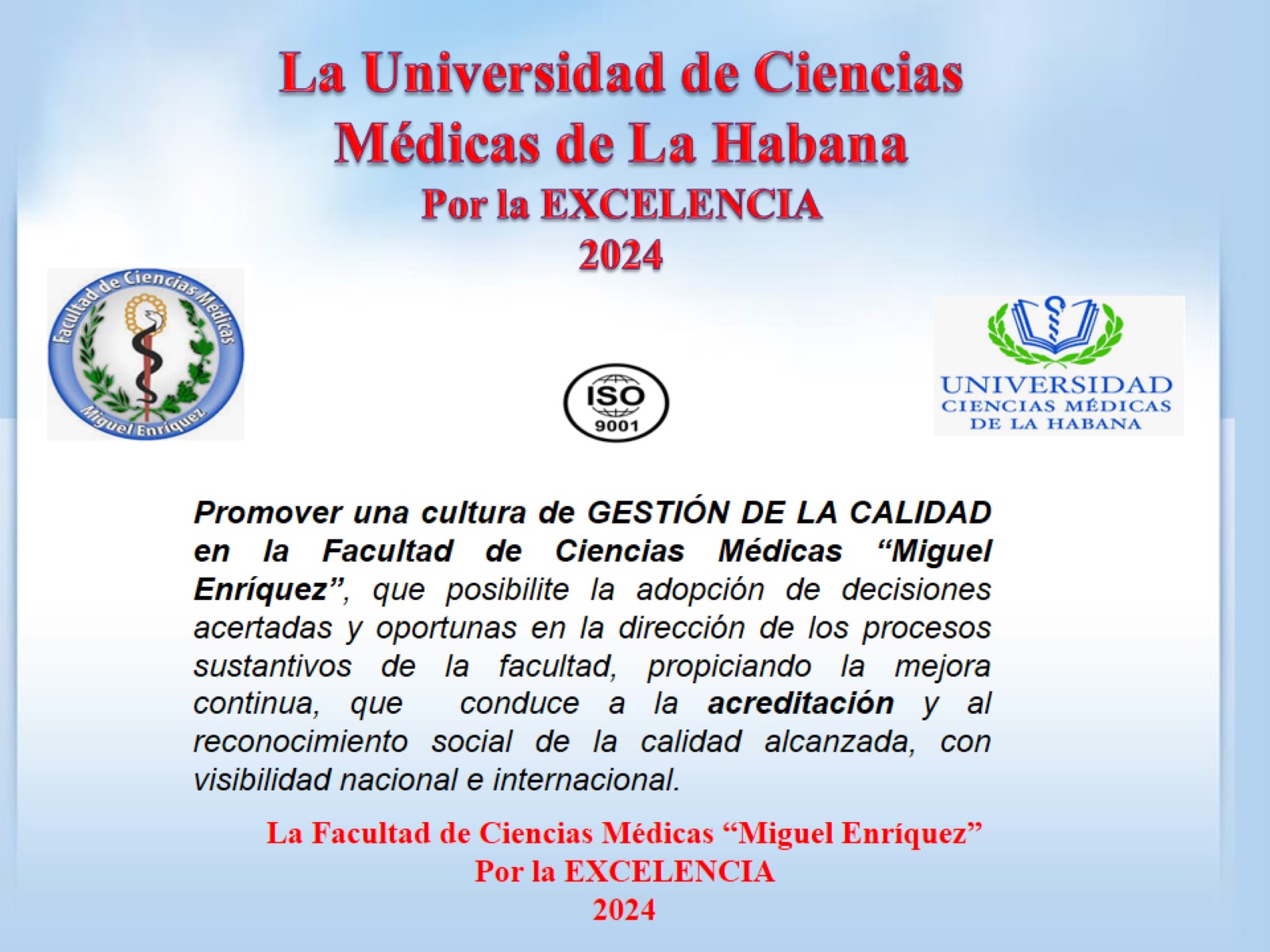 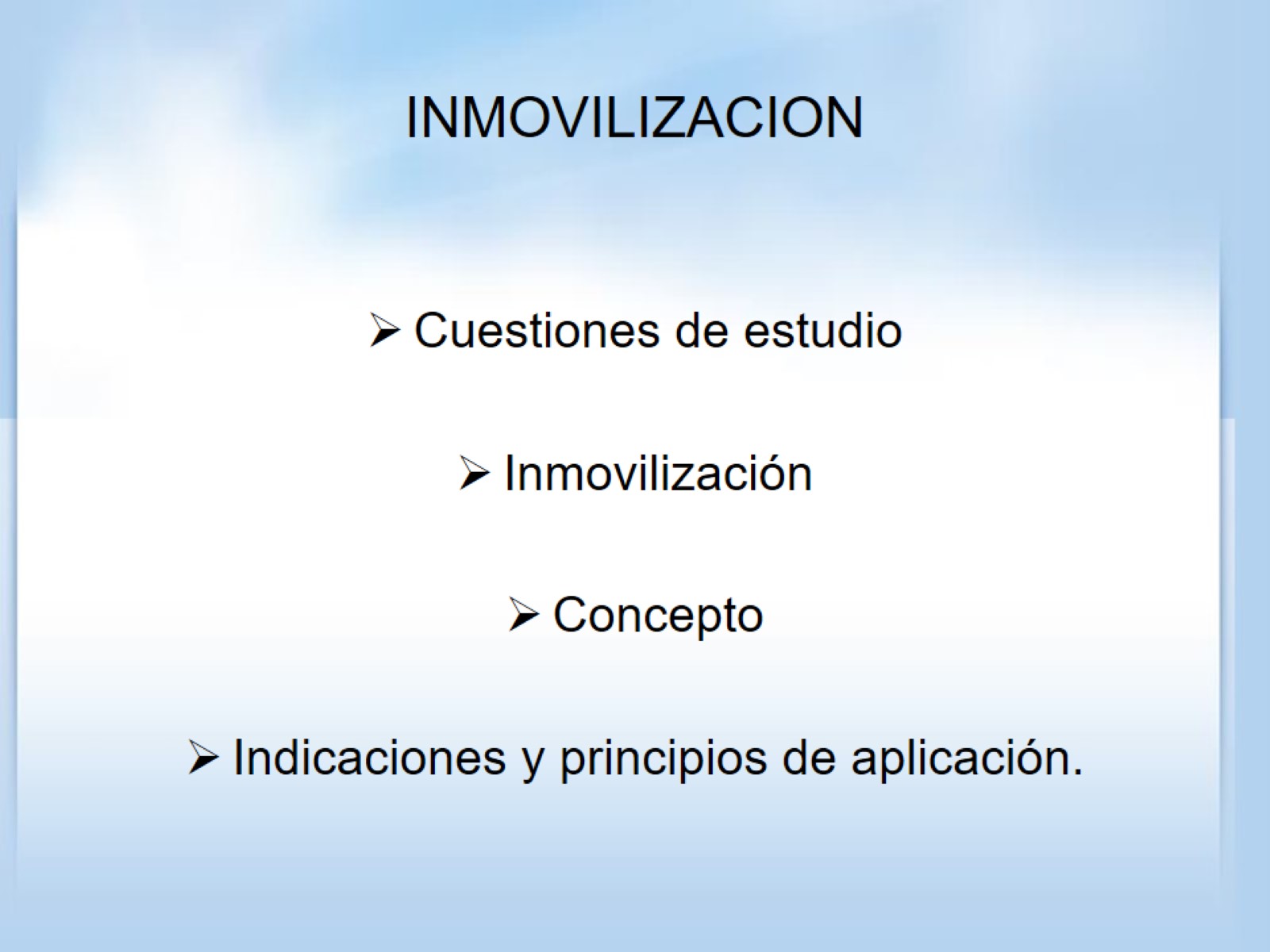 INMOVILIZACION
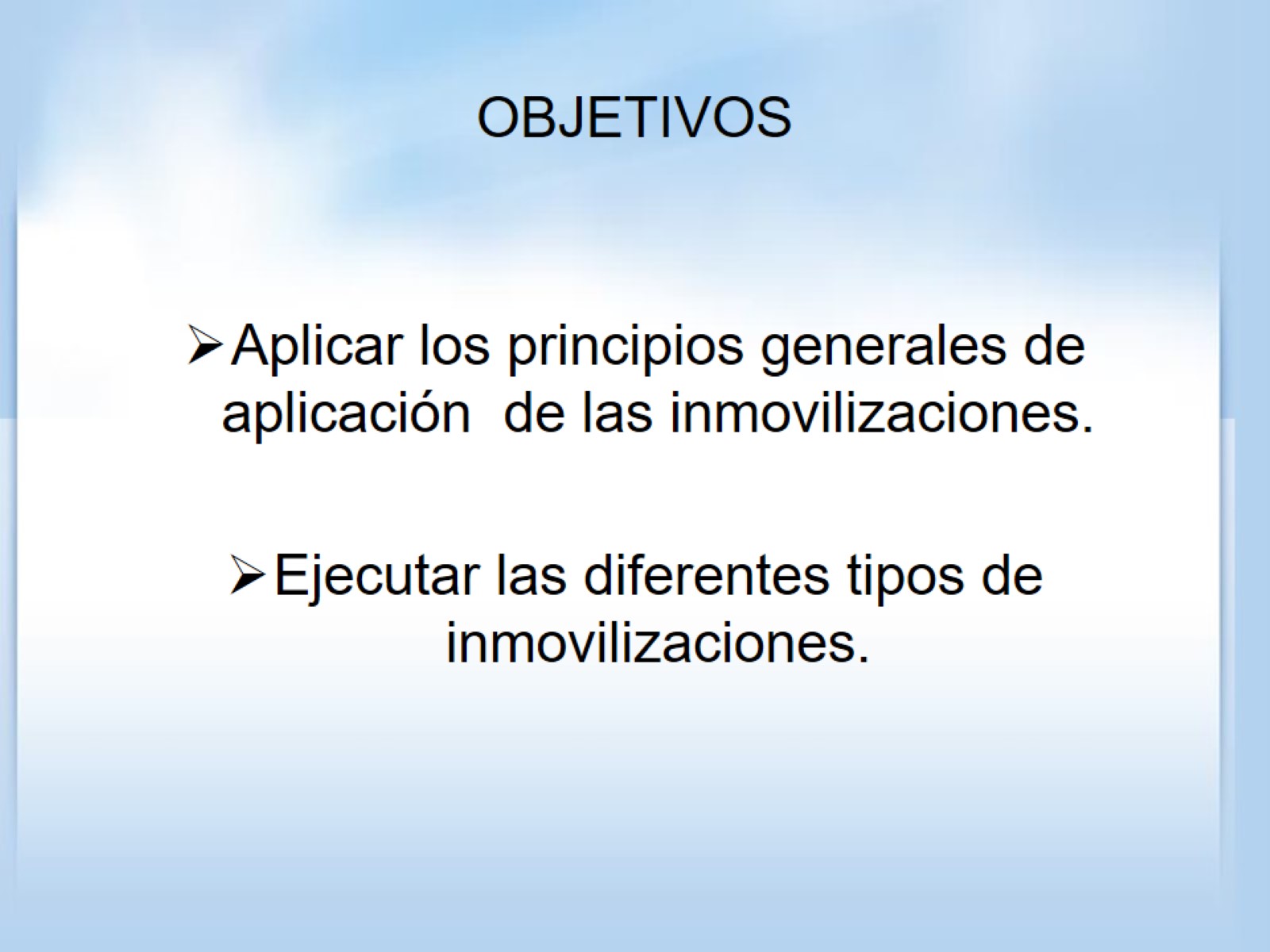 OBJETIVOS
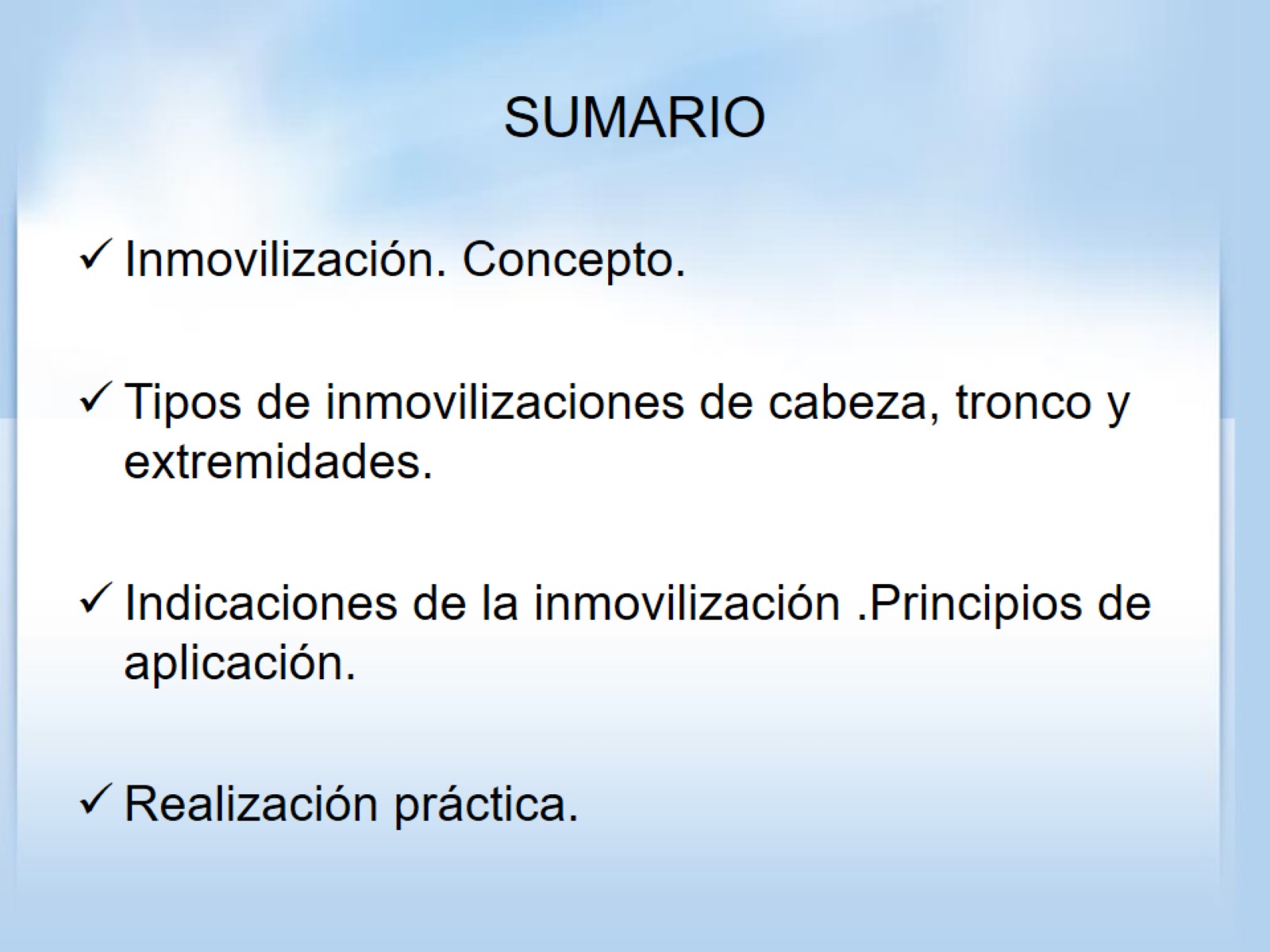 SUMARIO
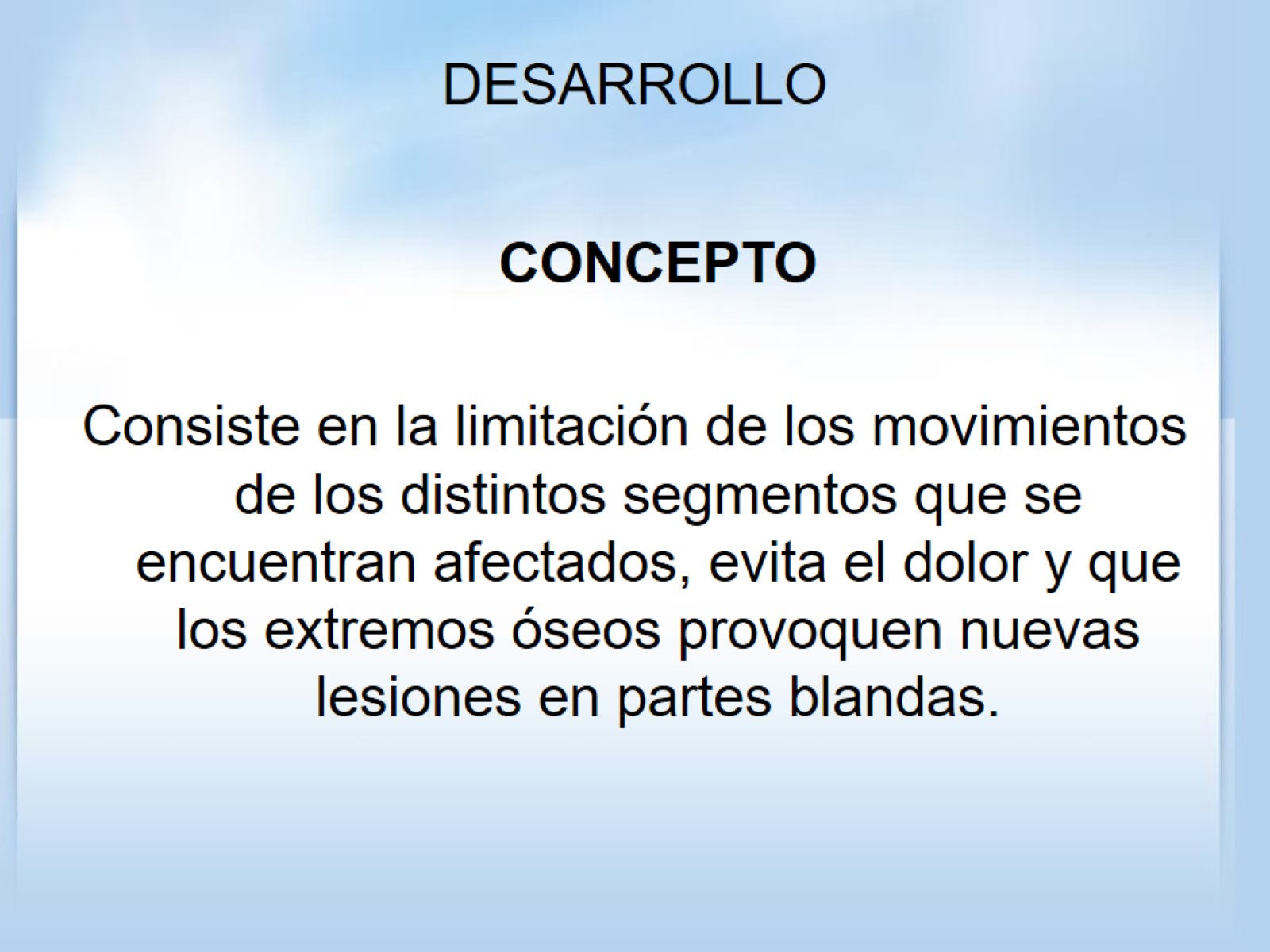 DESARROLLO
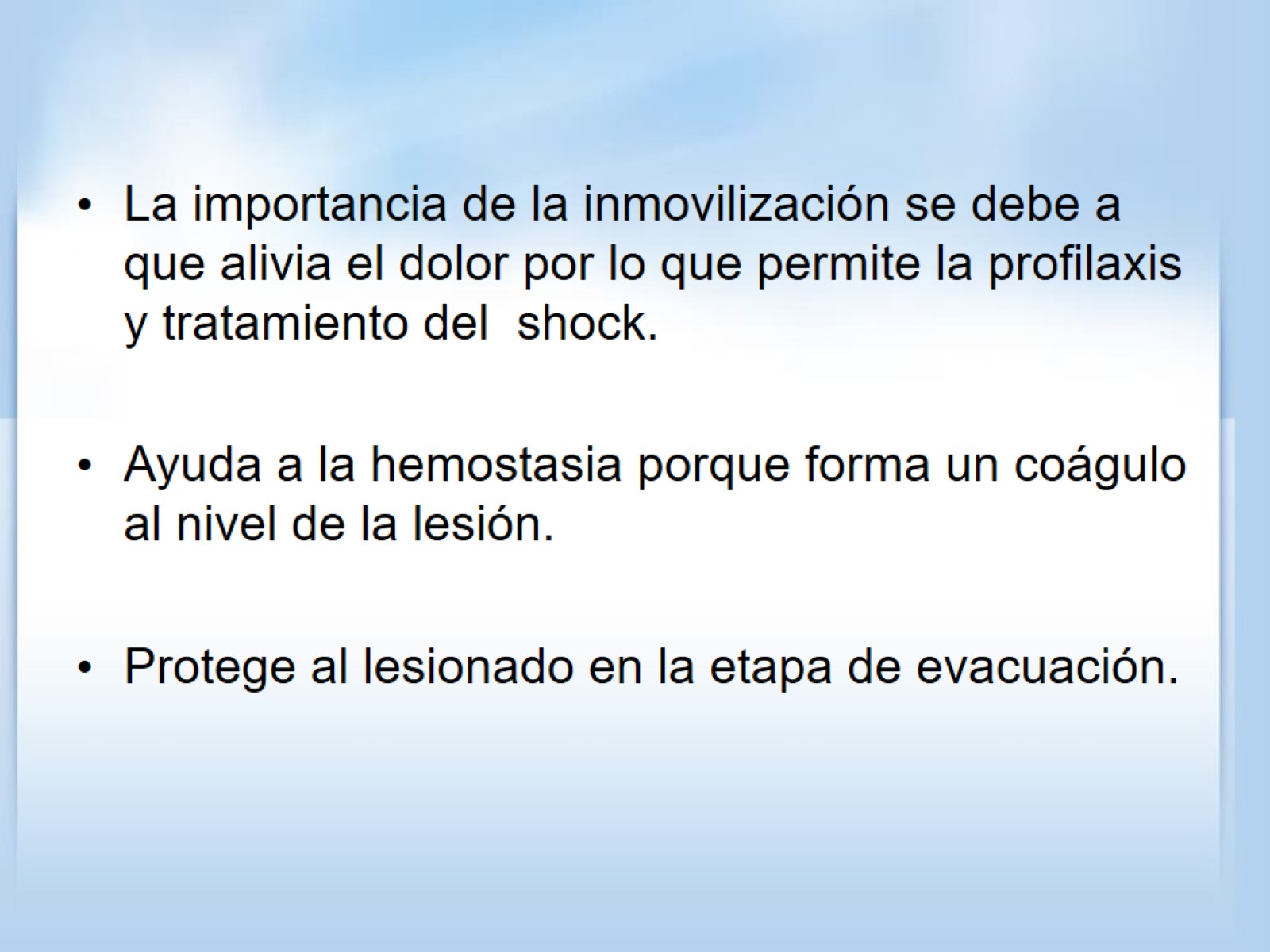 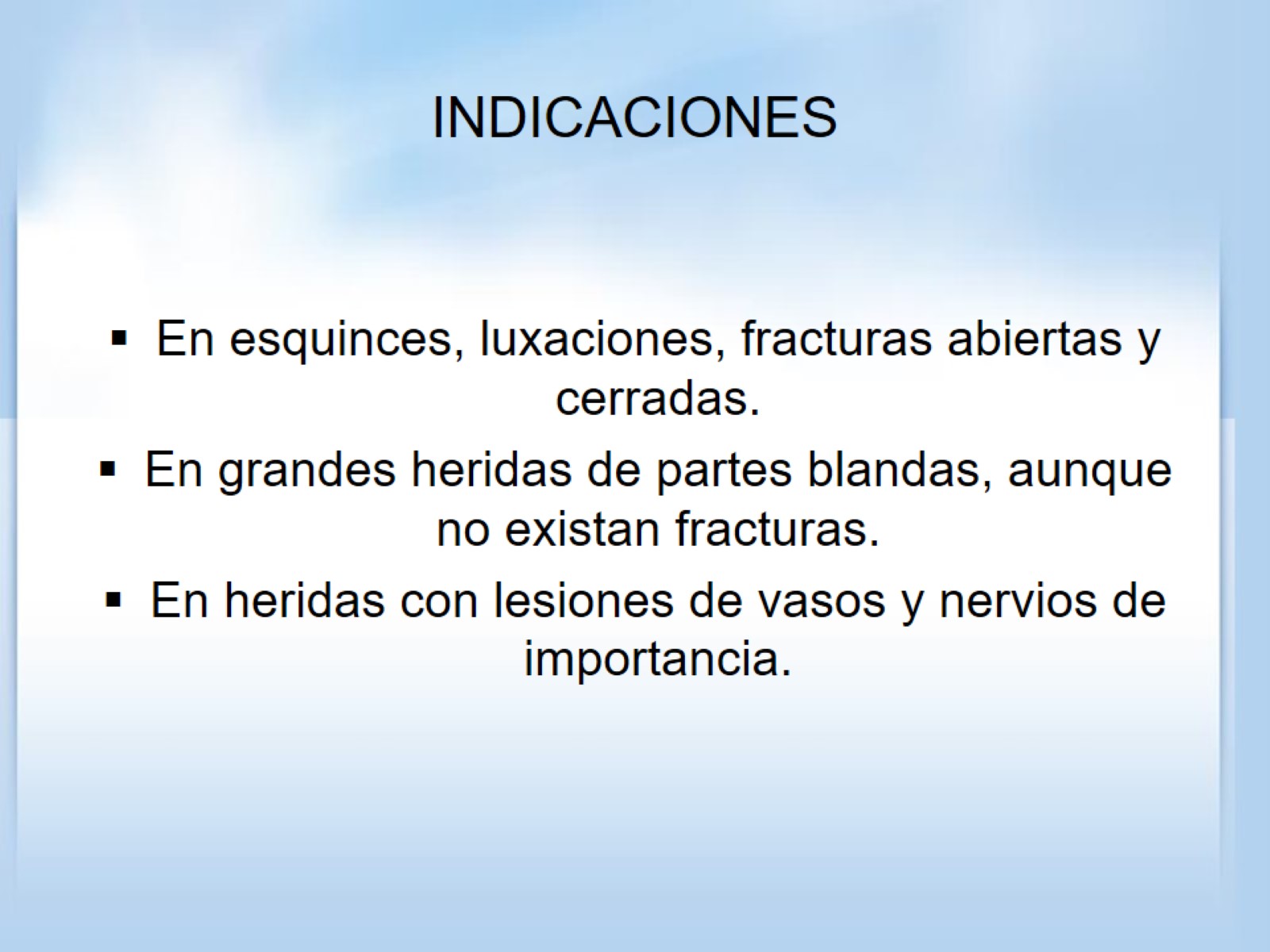 INDICACIONES
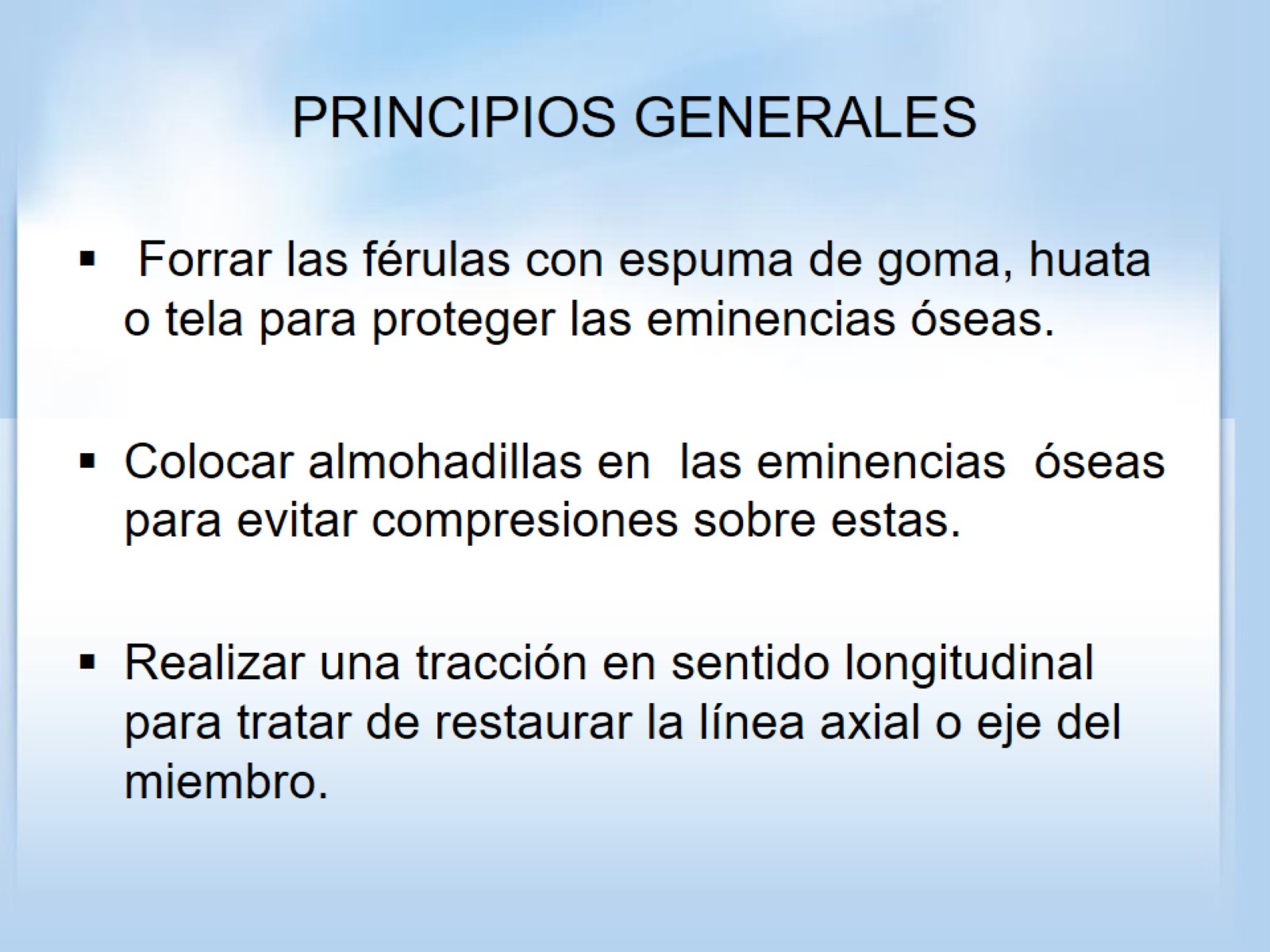 PRINCIPIOS GENERALES
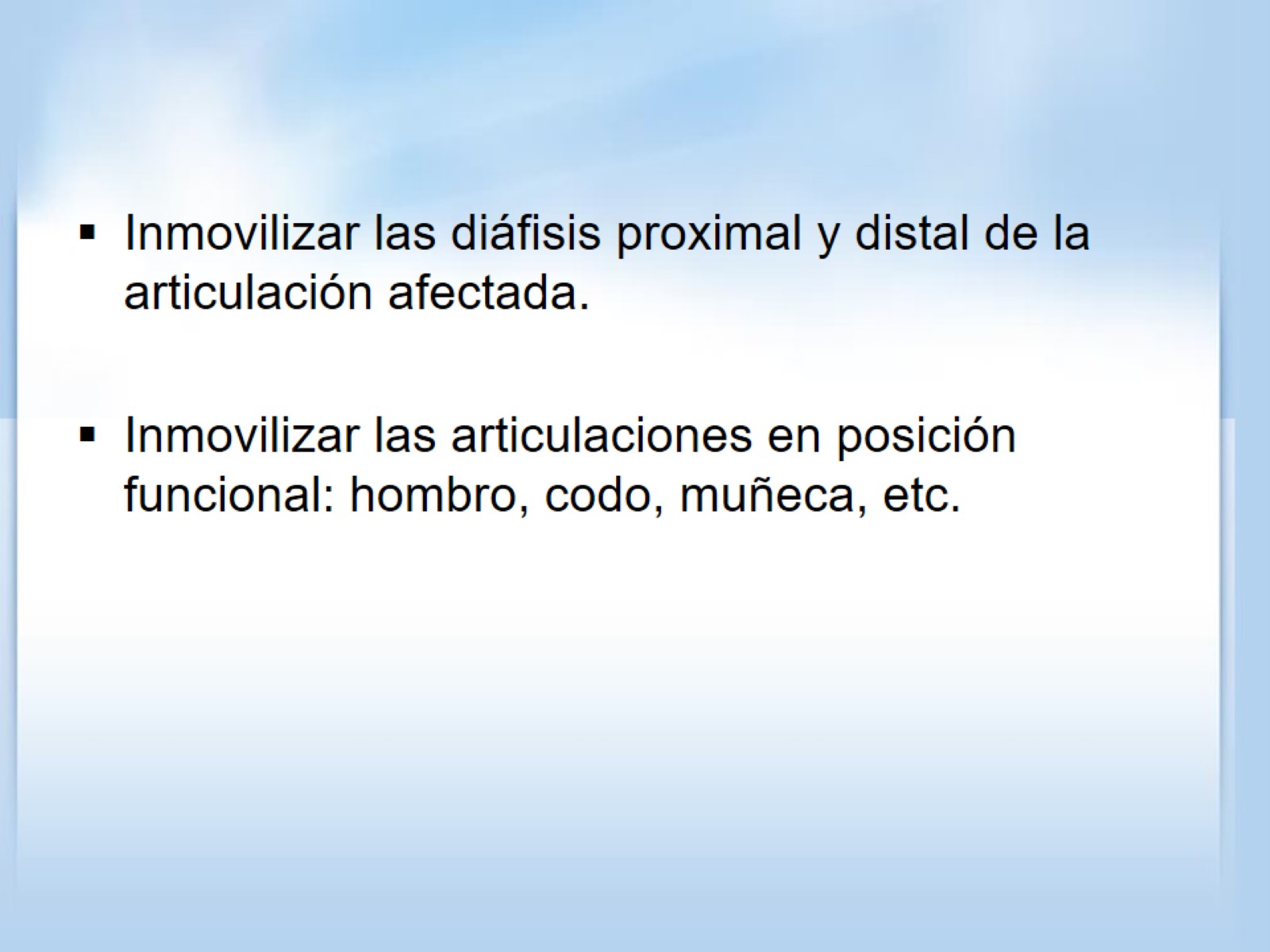 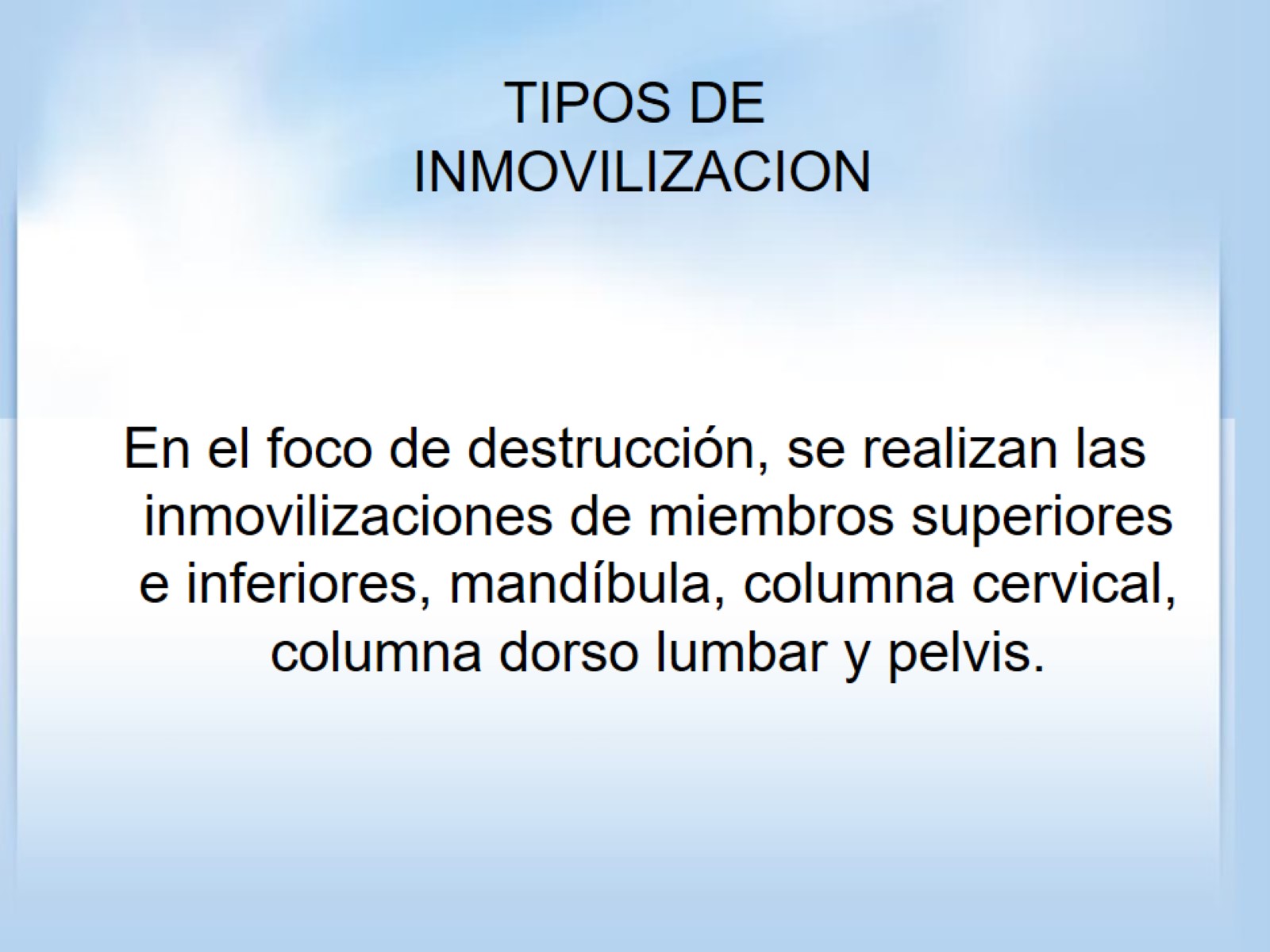 TIPOS DE  INMOVILIZACION
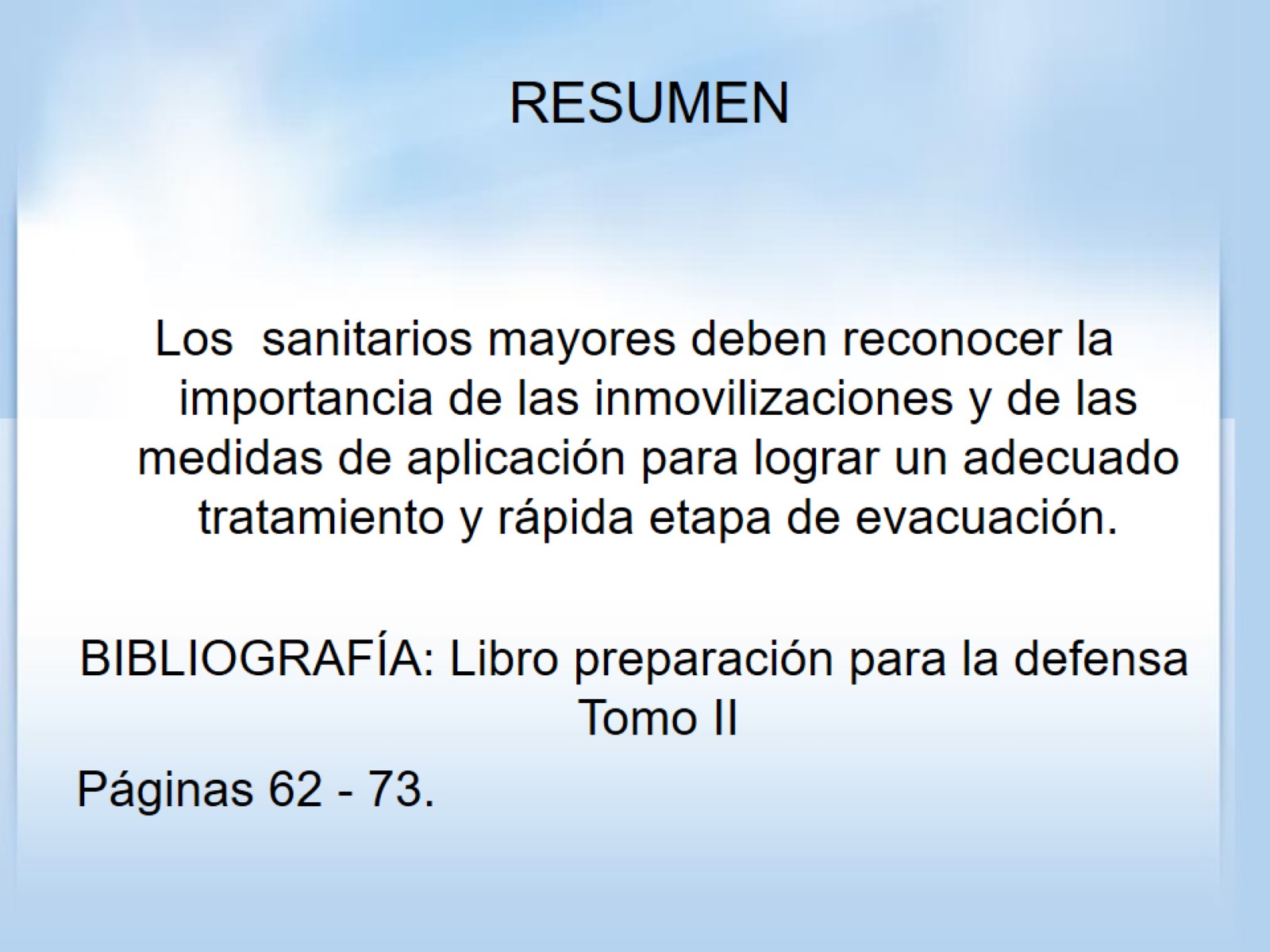 RESUMEN